Kapasitans ve dielektrikler
1
Giriş
Bu bölümde elektrik devreleri oluşturmak için kullanılan üç basit devre elemanından biri işlenecektir. Bu devre elemanı akımla ilgili elektrik devrelerinde sıkça kullanılmaktadır. Burada elektrik yükünü depolayabilen aygıtlardan olan kapasitörler anlatılacaktır. Daha sonraki bölümlerde dirençler (Bölüm 27) ve indüktörler (bölüm 32) anlatılacaktır.  Daha sonraki kısımlarda diyod ve transistörlerde anlatılacaktır. 
Kapasitörler veya kondansatörler radyo alıcılarında frekans ayarlamak, güç kaynaklarında filtreleyici, arabaların ateşleme sisteminde oluşan kıvılcımları etkisiz hale getirmek için veya elektronikte flash birimlerinde enerji-depolamak için kullanılabilir. 

Bir kapasitör, aralarında izolatör olan birbirine paralel iki iletken plakadan oluşur. Bir kondansatörün kapasitesi geometrisine ve plakalar arasına konulan dielektrik malzemeye bağlıdır.
2
Kapasitansın tanımı
İki iletkenin aynı büyüklükte fakat zıt işaretli yükler taşıdığını kabul edelim. Böyle bir sistem kapasitör olarak adlandırılır. İletkenlerde plaka olarak isimlendilir.  Zıt işaretli yüklerden dolayı plakalar arası potansiyel farkı ΔV dir.

Verilen bir volt değerinden kapasitörün plakalarında biriken yükün miktarını ne belirler?  Deneysel veriler kapasitördeki Q yükünün iki iletken arasındaki potansiyel farkına çizgisel olarak bağlı olduğunu göstermektedir.  Yani, Q α ΔV dir. Eşitlikteki orantı sabiti iletkenin şekline ve iletkenlerin birbirinden ayrılma mesafelerine bağlıdır. 
Bu eşitlik Q = C ΔV şeklinde tanımlanır. 

C kapasitansı iletkenler arasındaki potansiyel farkı başına düşen yük miktarının büyüklüğüdür:
3
Kapasitansın tanımı
Dikkat ederseniz kapasitans daima pozitif bir niceliktir, büyüklüktür (positive quantity). Yani Q ve ΔV potansiyel farkı yukarıdaki denklemdeki gibi verilir. Potansiyel arttıkça depolanan yük miktarıda çizgisel olarak artar. Q/ΔV oranı her zaman sabittir. Kapasitans elektrik yükü depolayabilme kabiliyeti olarak tanımlanabilir. İletken levhalar negatif ve pozitif olarak yüklendiklerine göre sistem tarafından elektrik potansiyel depolanmış olur. 

Kapasitansın değeri SI birim sisteminde volt başına coulomb dur. Michael Faraday anısına kapaitansın SI birim sistemindeki birimi farad (F) dır.
4
Kapasitansın hesaplanması
Zıt işaretli yüklerle yüklenmiş iletken plakaların kapasitans değeri aşağıdaki gibi hesaplanabilir : yük değeri Q ise potansiyel farkını önceki bölümdeki yöntemlere göre hesaplayıp bu iki değerin oranını alınız : C = Q/ΔV. Kapasitans değeri iletken levhaların geometrisine de bağlıdır. 

R yarıçaplı bir kürenin küre yüzeyindeki elektrik potansiyelini keQ/R  ve sonsuzdaki diğer kürenin üzerindeki potansiyel değerinide V = 0 olarak alırsak, 






Paralel plaklardan oluşmuş kapasitör sistemi dikkate alınırsa, iletken plakalar arasındaki bölgedeki elektrik alanı E = σ/ε0 = Q/(Aε0) şeklinde idi. Potansiyel ile elektrik alan arasındaki bağıntı ise V=Ed şeklindedir. Burada d yükün hareket ettiği mesafedir. Denklemde V= Qd/(Aε0) yazılabilir. Denklem yeniden düzenlenirse (paralel plakalar), 
                                   Q/V = (Aε0)/d = C                yazılabilir.
5
Kapasitansın hesaplanması
Eşitliklerden, izole edilmiş yüklü küresel bir kapasitansın değerinin yarıçapı ile doğru orantılı ve kürelerdeki yüklerden bağımsız olduğu görülebilir. Burada kapasitans değeri sadece şekle bağlıdır. Şekle bağlı kapasitans hesaplaması en çok kullanılan paralel plakalar, aynı merkezli silindirler ve aynı merkezli küreler için yapılacaktır. Burada yine plakalar arası boşluğun vakum olduğu kabul edilecektir. Dielektriğin kapasitansa etkisi sonra anlatılacaktır.
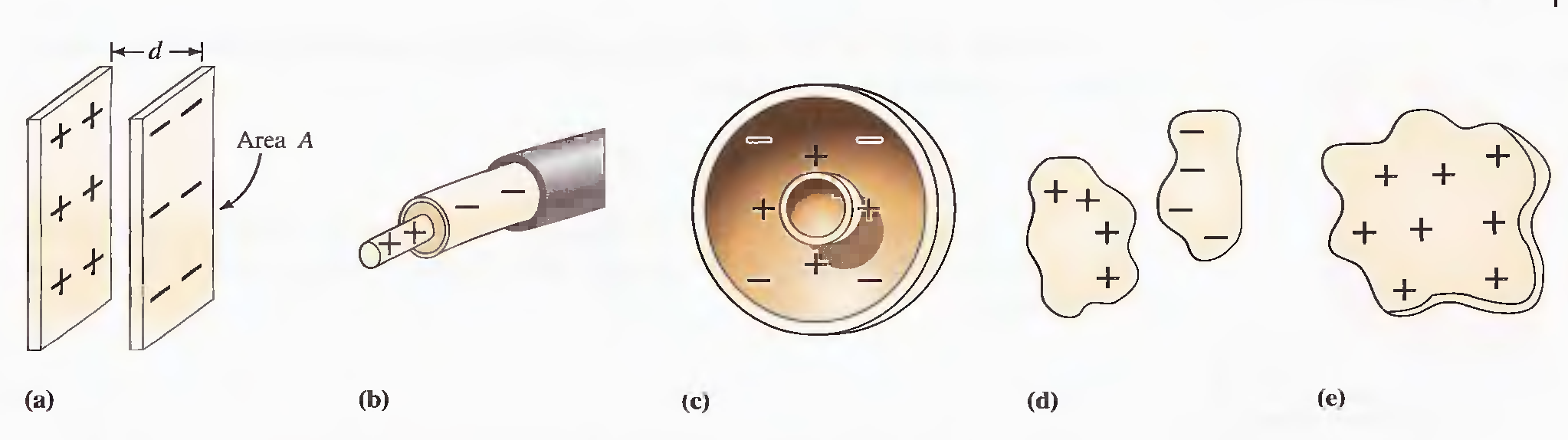 Değişik kapasitörler : (a) paralel plakalı, (b) koaksiyel kablo, (c) iç-içe geçmiş iki küre, (d) şekilsiz iletkenler, (e) diğerinden izole edilmiş iletken.
6
Paralel-Plakalı Kapasitör
Yüzeyleri A ve aralarındaki uzaklık d olan iki metal plaka şekildeki gibi yerleştirilmişlerdir. Plakalardan biri Q , diğeri ise –Q yükü taşımaktadır. Geometrinin kapasitans değerini etkielemesine bakalım. Aynı işaretli yükler birbirini ittiğini hatırlayalım. Kapasitör bir batarya ile doldurulunca yani elektronlar bir levhada toplanırken diğer levhada boşluklar olacaktır. Plakalar yeteri kadar büyük ve yükler düzgün bir şekilde levha yüzeyine dağıldığını kabul edelim. Plakaların alanı artırılırsa yük miktarıda artacaktır. Yani kapasitans A plaka yüzeyi ile orantılıdır.  Plakalar arasında sadece havanın var olduğunu kabul edelim. Levhalar birbirine yaklaştırılırsa yani d azaltılırsa levhalar arasındaki elektrik alanı da artar. Levhalar arasının yeteri kadar küçük ve levhalar içinde herhangi bir yük hareketinin olmadığını kabul edelim. Plakalar arası potansiyel farkının büyüklüğü ΔV = Ed  şeklinde olacaktır. Yeni kapasitör gerlilimi ve bataryanın uçları arasındaki potansiyel farkı aynıdır. Batarya ile plakalar arasındaki tellerde bir potansiyel farkının olmadığını kabul edelim. Plakalar arası mesafe artırılırsa levhalarda depolanabilecek yük miktarı azalır. Yani kapasitans değeri levhalar arası uzaklık olan d ile ters orantılıdır.
7
Paralel-Plakalı Kapasitör
Şekil 26.3 (a) Paralel plakalı kapasitörde plakalar arasındaki elektrik alanı plakaların orta kısımlarında düzgün iken kenarlarda bir değişiklik olmaktadır.  (b) Zıt işaretli yüklerle yüklenmiş iki paralel plaka arasındaki elektrik alanınınn resmi yağ içinde elektrik alandan etkilenen küçük parçacıklarla gösterilmektedir.
8
Kapasitörler
Bir elektrik devresinde iki veya daha fazla sayıda kapasitör kullanılabilir. Eşdeğer kapasitör çeşitli formüller ile bulunur. Bu hesaplamalar yapılırken kapasitörler dolu değildir. 

Elektrik devrleri ile uğraşırken devre diyagramlarından yararlanılır. Şekilde değişik devre elemanlarının gösterimi verilmektedir. Kapasitör, batarya ve anahtarlar değişik renk ve şekillerde gösterilmektedir. Kapasitör sembolü iki paralel plakaya benzer bir şekilde verilmiştir. Bataryanın pozitif ucu yüksek potansiyeldedir ve yüksek potansiyeli belirmek için diğerinden yani alçak potansiyelden uzun çizilmiştir.
9
Paralel bağlı kapasitörler
Şekil 26.9 (a) Paralel bağlı kapasitörlerin uçları arasındaki potansiyel farkı  ΔV bataryanın uçları arasındaki potansiyel farkına eşittir. (b) Paralel bağlı kapasitör devresinin gösterimi. (c) Eşdeğer kapasitör devresi Ceq = C1 + C2.
10
Paralel bağlı kapasitörler
Paralel bağlı kapasitörlerin eşdeğer kapasite değeri her kapasitörün cebirsel toplamıdır ve eşdeğer kapasitör her bir kapasitörün değerinden daha büyüktür.
11
Seri bağlı kapasitörler
Şekil 26.10 (a) İki kapasitörün seri kombinasyonu. Kapasitörler üzerindeki yük değerleri aynıdır. (b) Seri bağlı kapasitörlerin devre gösterimi. (c) Eşdeğer kapasitans değeri 1/Ceq=1/C1+1/C2 Şeklinde verilebilir.
12
Seri bağlı kapasitörler
13
Kaynaklar
Temel Fizik Cilt 1, Fishbane, Gasiorowicz, Thornton. Arkadaş yayınevi
Fen ve Mühendislik için Fizik 1, Serway, Palme yayıncılık.
Üniversiteler için Fizik, Bekir Karaoğlu, Seçkin Yayıncılık
14